Oral Presentations
Microsoft PowerPoint
Oral presentation elements
Introduction
Materials & methods
Results
Discussion
Conclusions
Further studies
Literature cited or references
Acknowledgements
[Speaker Notes: Has elements of a scientific paper published in scientific journal, It is a mini scientific paper presented orally, not a reading of the paper. 

These are the elements to include. Remember to make them visual wherever possible. Make choices based on what will improve the effectiveness of your communication.]
Oral presentation elements: Introduction
Background (properly cited)
Significance of your study or investigation
Hypothesis
Objectives
Oral presentation elements:Materials & methods
[Speaker Notes: General, not in detail]
Questions to ask yourself
What are the key points I want the audience to know?
Have I communicated them as simply as possible, but not simpler?
Do I have one message per slide?
Have I used visuals to support my message?
Have I applied design principles effectively?
Does every image or word help convey my message?
Oral presentation delivery tips: Audience
Why should they care?
Grab their attention at beginning—connect with them
Make eye contact
Talk, don’t read
Dress with respect for them
Be enthusiastic
Practice, practice, practice, especially attention material and concluding remarks
[Speaker Notes: Do not read your presentation. This is boring and prevents you from making eye contact with the audience and connecting with the audience.]
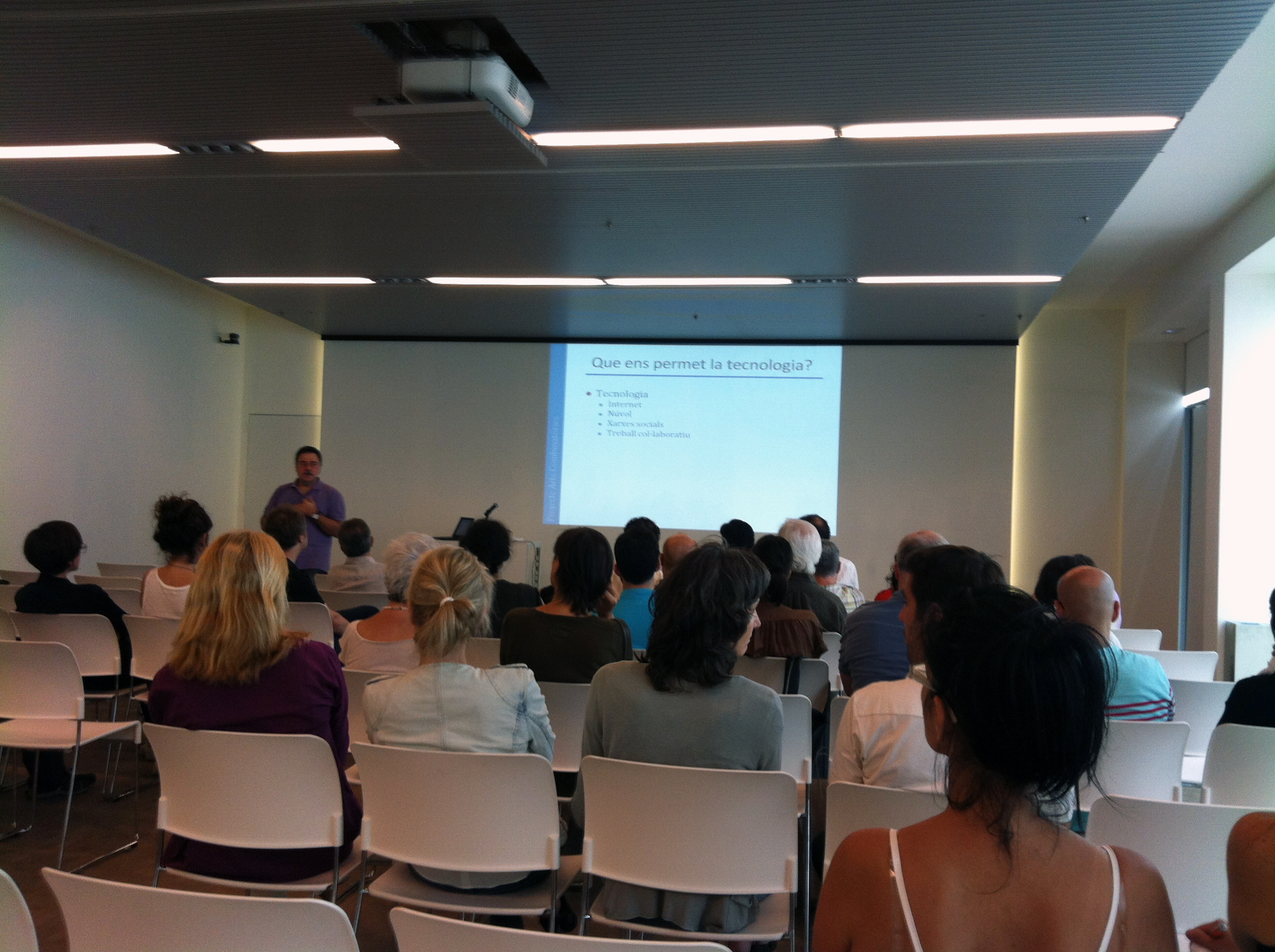 Design for the person 
in the back of the room
[Speaker Notes: Design for the person in the back of the room. Sometimes this is where decision makers sit—they are busy, they may come late, the remaining seats are in the back of the room.]
Pick a simple theme
Keep your slides simple
Apply design principles (CRAP)
Use visuals that support your message
Save often
[Speaker Notes: Focus on your content, not the slide
Keep bullets short and clear, don’t have too many elements on a slide]
OTHER POWERPOINT TIPS
PowerPoint is a VISUAL aid not a TEXTUAL aid
[Speaker Notes: Brain Rule #10: Vision trumps all other senses.

Are you giving a document or a presentation?]
You will get 6X better recall if you use visuals to support what you say
Source: http://www.brainrules.net/vision
[Speaker Notes: 10%
35%
65%]
Recognition doubles when pictures are used instead of text
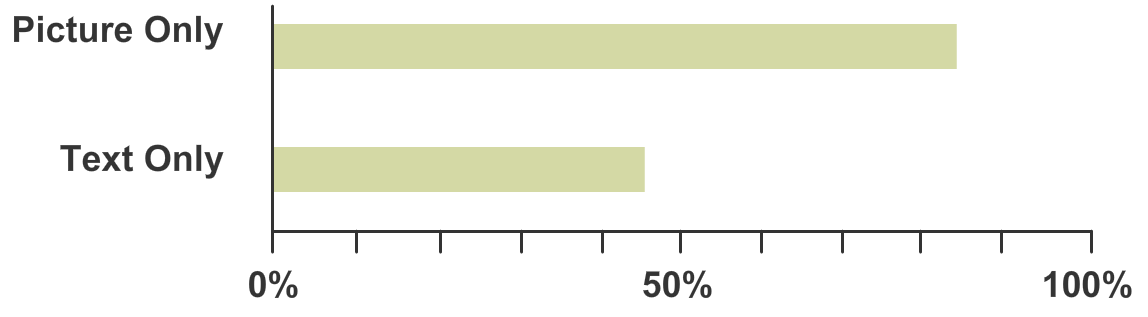 Source: http://www.brainrules.net/vision
[Speaker Notes: Source: http://www.brainrules.net/vision]
GRAPHS
You will get 6X better recall if you use visuals to support what you say
[Speaker Notes: 10%
35%
65%]
You will get 6X better recall if you use visuals to support what you say
[Speaker Notes: 10%
35%
65%]
Organize your assets
Create a folder for your PPT project 
Put copies of any files you will be using in the PPT in this folder
Save the folder for use on a different computer
BACKUPS ARE IMPORTANT!
BELT AND SUSPENDERS
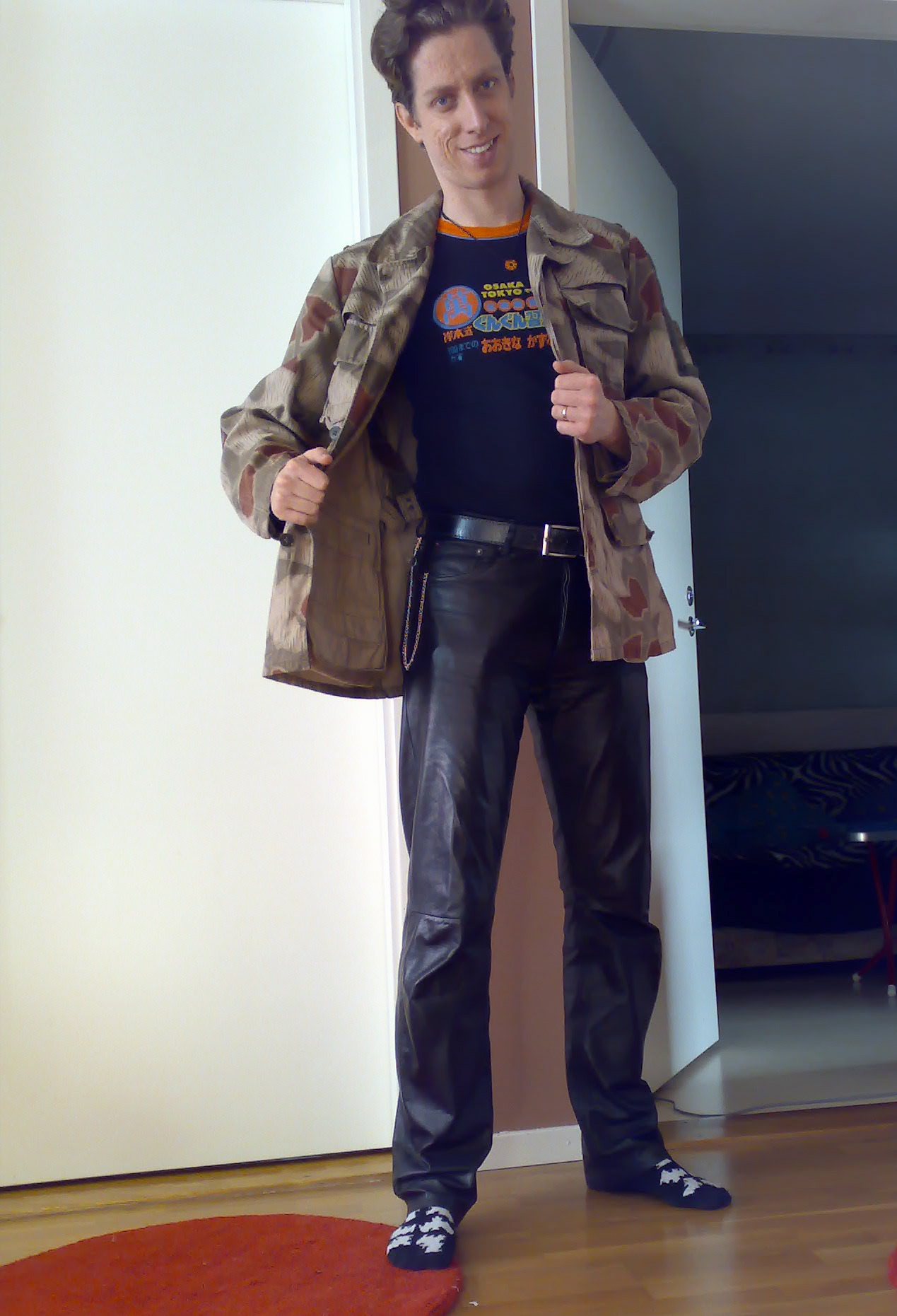 [Speaker Notes: If you use a belt and suspenders system, if one breaks, the other one will save you.]
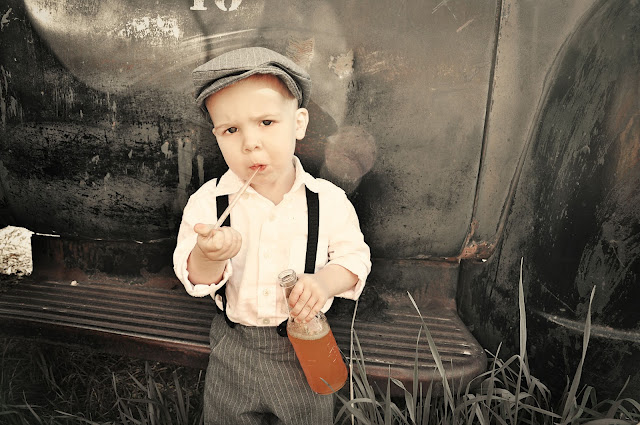 OTHER GRAPHICS
Files formats: Raster vs. Vector
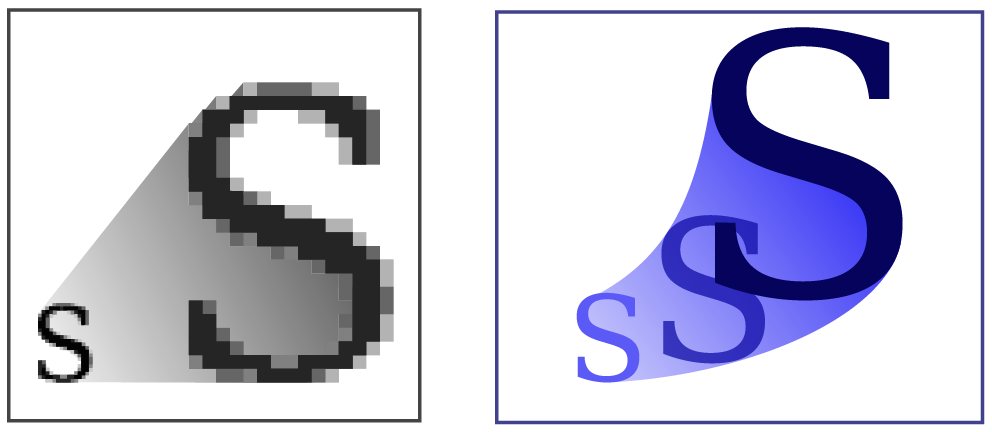 .tiff  .jpeg  .gif
.png  .bmp
.emf  .eps  .wmf  
.svg  .ai
[Speaker Notes: Graphics come in two major categories: raster and vector.

Raster graphics (also called bitmaps) are built out of tiny squares called pixels. Raster graphics come from digital cameras, scanners, and screen captures. Raster graphics are good for photographic images.

Vector graphics are built out of points and lines. Vector graphics can be made larger without pixelating like raster graphics will do when you try to make them larger. Vector graphics tend to be smaller files and are good for illustrations.

If you take your files to a printer, they will let you know what format they need your files to be in. Be sure to work with them early on. The most common file formats that will be requested are TIFF, EPS, and PDF.

The file resolution needs to be higher when printing that when displaying on a screen. 72 dpi (dots per inch) is fine for display on a screen, but you will need 150-300 dpi to result in a good quality printed page. 

For more details, see http://www.peachpit.com/articles/article.aspx?p=703794 and http://www.siteimpulse.com/blogen/raster-vs-vector-graphics-and-graphic-file-formats/]
INSERTING VIDEO
Embed video (instead of linking to it online) so you don’t risk this:
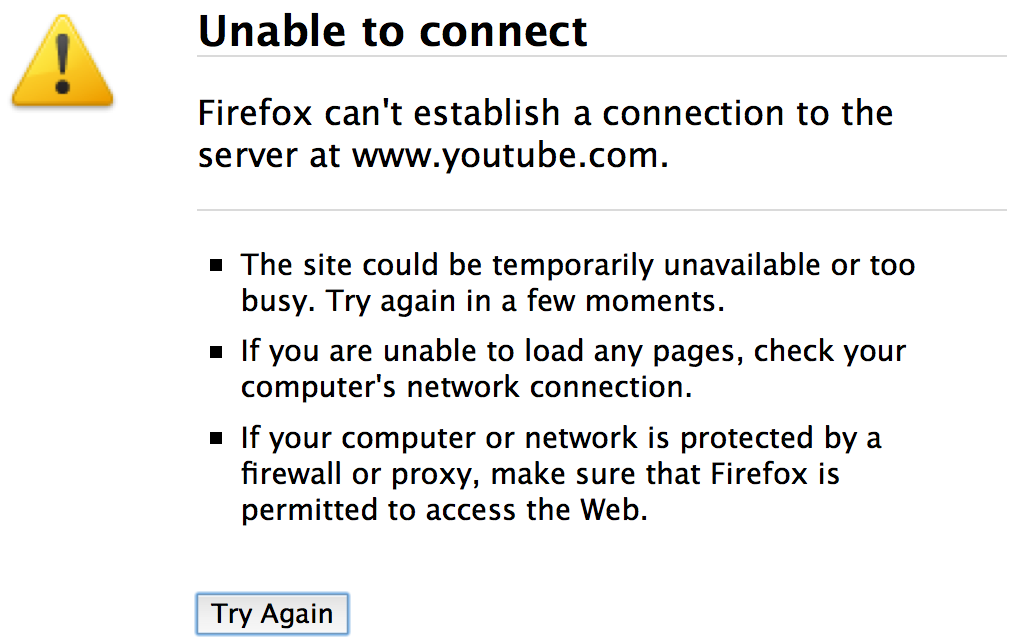 or this:
Buffering
Please stand by
Steps to insert video on a slide
Put a copy of the video in your PPT project folder
Open your PPT file
Select slide where you want video to play
Click InsertVideo and select the file
Position video on slide
Choose playback (automatic or on click)
Test
Steps to take your presentation on the road
Spell check and proofread (a printout can help with this): Review  Spelling
Test your presentation from beginning to end on a big screen: Slide Show  From Beginning
Save your presentation and a backup (belt and suspenders) (you should be saving all along the way)
Optimize compatibility: File  Info  Optimize Compatibility 
Save a compressed version: File  Info  Compress Media pick appropriate quality
Add your info to the file properties:   File  Info  Properties
Steps to take your presentation on the road
Click File  Save
Close PPT
Copy PPT project folder for back-up
OR right click and zip folder then copy zipped file
PUTTING IT 
ALL TOGETHER
For some great tips you should view the presentation by Michael Alley, “Rethinking the Design of Presentation Slides”. (See Chat for Link).
[Speaker Notes: http://www.writing.engr.psu.edu/presentations/speaking.pdf]
Resources you may check
“Designing effective scientific presentations” by Susan McConnell
http://www.ibioseminars.org/lectures/bio-techniques/susan-mcconnell.html

“Talking science: Designing and delivering successful oral presentations” by Shawn Mullen
https://videocast.nih.gov/Summary.asp?File=17746&bhcp=1

“Rethinking the design of presentation slides” by Michael Alley http://www.writing.engr.psu.edu/presentations/speaking.pdf
Poster Presentation
Microsoft PowerPoint
[Speaker Notes: How many have seen or presented a scientific poster?
If you have seen someone’s poster, what catches your eye?
How are you going to catch someone’s eye?]
A good poster shows good composition and is:
Well designed
Uncluttered
Legible
Straightforward
Easy to read
Visuals tell the story you want to convey that incorporates appropriate, brief text
[Speaker Notes: * Work done in collaboration with five graduate students in a special course]
What is a poster?
A visual communication tool

An effective poster will help you …
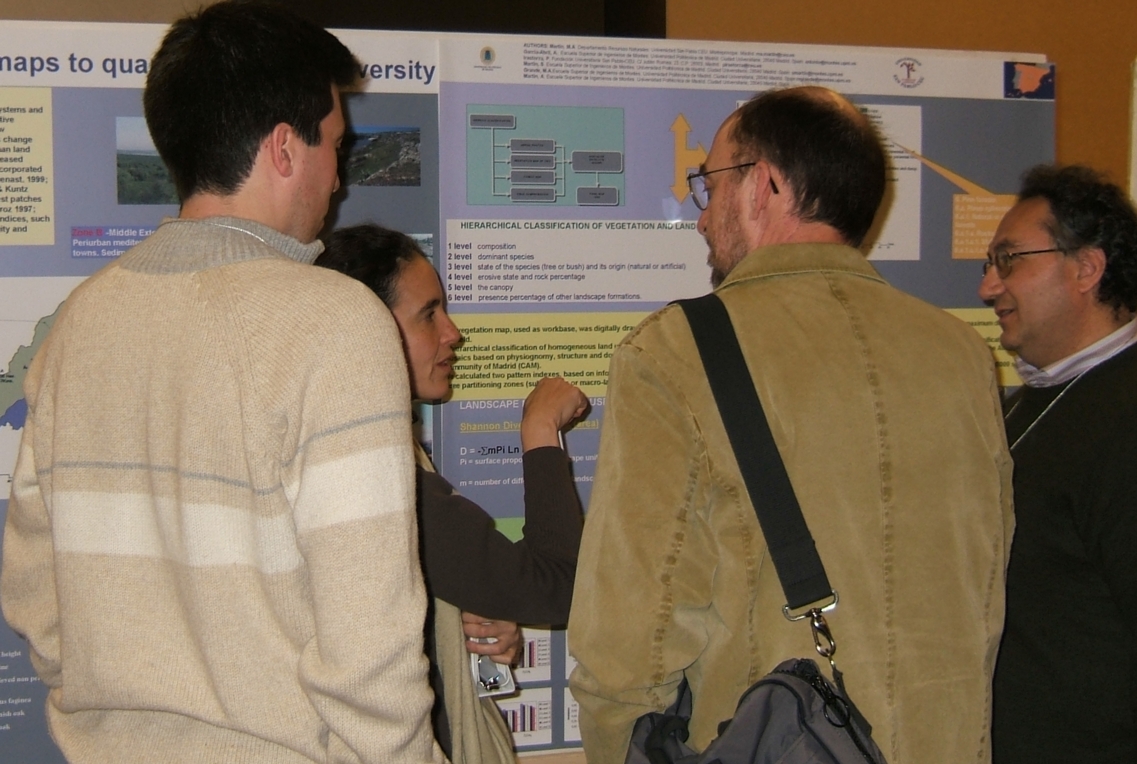 … engage colleagues in conversation.
George R. Hess

Department of Forestry & 
Environmental Resources

North Carolina State University
Raleigh, North Carolina  27695-8002  USA
[Speaker Notes: * Work done in collaboration with five graduate students in a special course]
An effective poster will help you …
… get your main point across to as many people as possible.
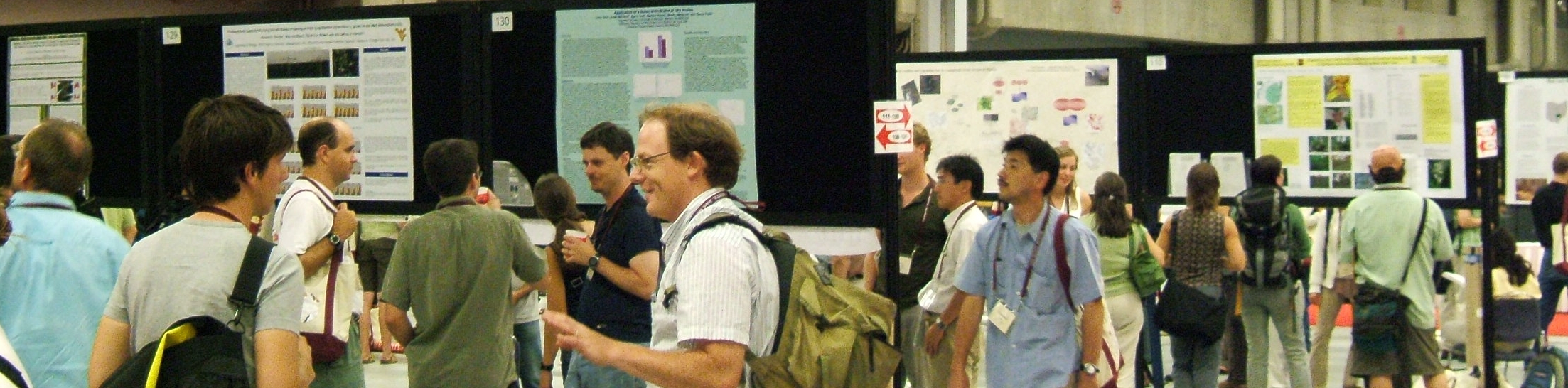 George R. Hess

Department of Forestry & 
Environmental Resources

North Carolina State University
Raleigh, North Carolina  27695-8002  USA
[Speaker Notes: * Work done in collaboration with five graduate students in a special course]
An effective poster …
is easily read from 1-2 meters away
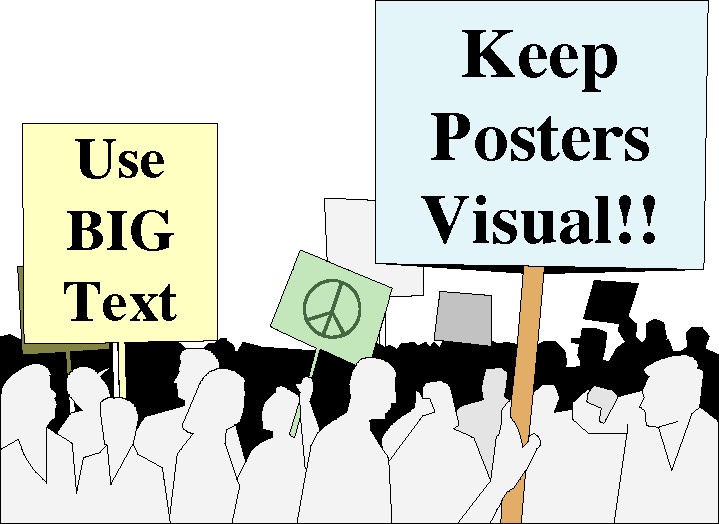 George R. Hess

Department of Forestry & 
Environmental Resources

North Carolina State University
Raleigh, North Carolina  27695-8002  USA
[Speaker Notes: * Work done in collaboration with five graduate students in a special course]
Text
Keep text elements short

Use phrases and active voice

Use serif font for text

San-serif font OK for title & headings
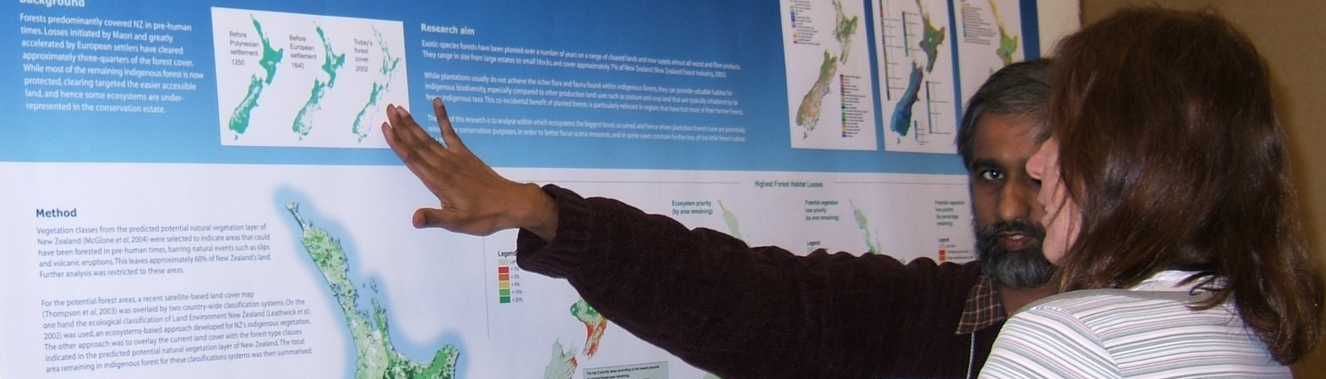 [Speaker Notes: * Work done in collaboration with five graduate students in a special course]
Layout
Headings identify key sections

Balance placement of text & graphics

Use white space creatively

Don’t fight “reader gravity”

Use a column format
[Speaker Notes: Work done in collaboration with five graduate students in a special course

Remember, design can help you organize information and clearly communicate.
Use design to make the poster look interesting and easy to understand so that people will stop and look further.]
Typical poster elements
Title
Your name
Your mentor 
Affiliation
Typical poster elements
Abstract
Introduction
Materials & methods
Results
Discussion
Conclusions
Further studies
Literature cited or references
Acknowledgements
[Speaker Notes: These are some typical poster elements. Organize your information in a way that makes it clear for your particular work.]
Poster elements: Abstract
Short summary (250 words) written as a single paragraph
hypothesis tested 
objectives
methods
results
conclusions
Write it last
Poster elements: Results
Graphs & tables must
be numbered in consecutive order
have titles
have labels or legends
a narrative that describes the result(s)
Poster guidelines
[Speaker Notes: Eye goes from top to bottom then left to right]
A key section....
Identification
Title
Your name
Your mentor 
Affiliation
[Speaker Notes: * Work done in collaboration with five graduate students in a special course]
Award-winning poster with critique
[Speaker Notes: http://www.ncsu.edu/project/posters/examples/Flounder/]
Create your poster
Save a copy of the PowerPoint poster template from Dropbox to your computer
Set up your workspace
View  Ribbon
View  Toolbars  Standard & Formatting
View  Guides  Snap to Grid & Shape
Create text boxes for each heading and each element
[Speaker Notes: Expansion of guidelines we sent you.]
Elements: Literature cited, or references, or bibliography
Keep it short.  Use the most relevant
Use the APA style
May use smaller font size
[Speaker Notes: * Work done in collaboration with five graduate students in a special course]
Elements: Acknowledgements
Mentorship
Funding
[Speaker Notes: * Work done in collaboration with five graduate students in a special course]
Resources
The Poster Session: A Guideline for Preparation by Carol Waite Connor, U.S. Geological Survey

How to: Posters Presentations & Conferences created by Texas Tech University Center for Undergraduate Research
George R. Hess
	Department of Forestry & Environmental 	Resources

	North Carolina State University
	Raleigh, North Carolina  27695-8002  USA
Questions
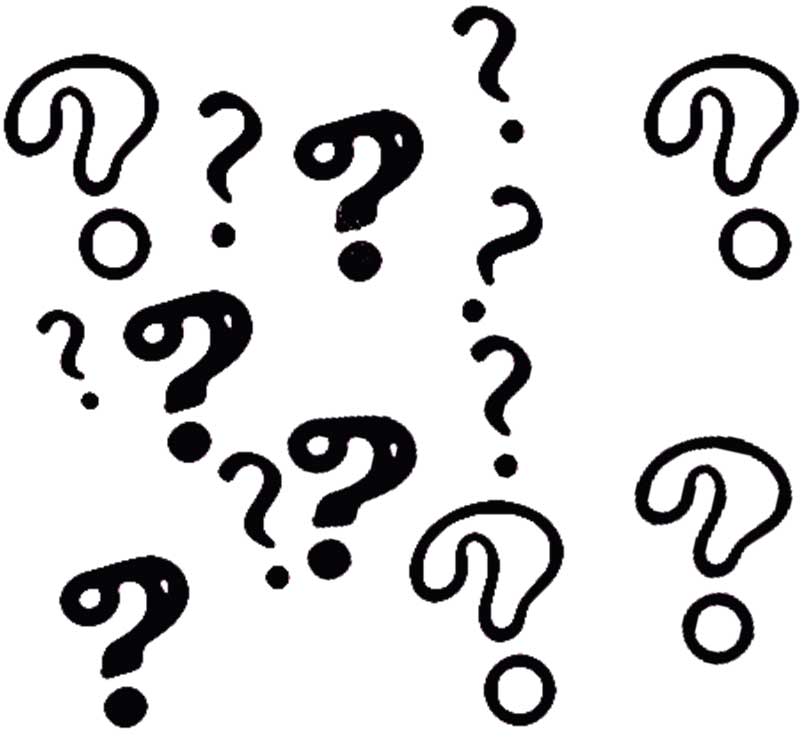 This Photo by Unknown Author is licensed under CC BY-NC-ND
[Speaker Notes: How many have seen or presented a scientific poster?
If you have seen someone’s poster, what catches your eye?
How are you going to catch someone’s eye?]